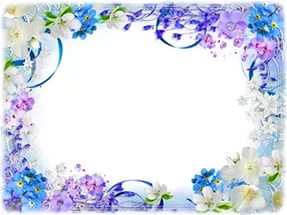 Нравственно – патриотическое воспитание в ДОУ.
Музыкальный руководитель
Будина Елена Васильевна
2016-2020гг
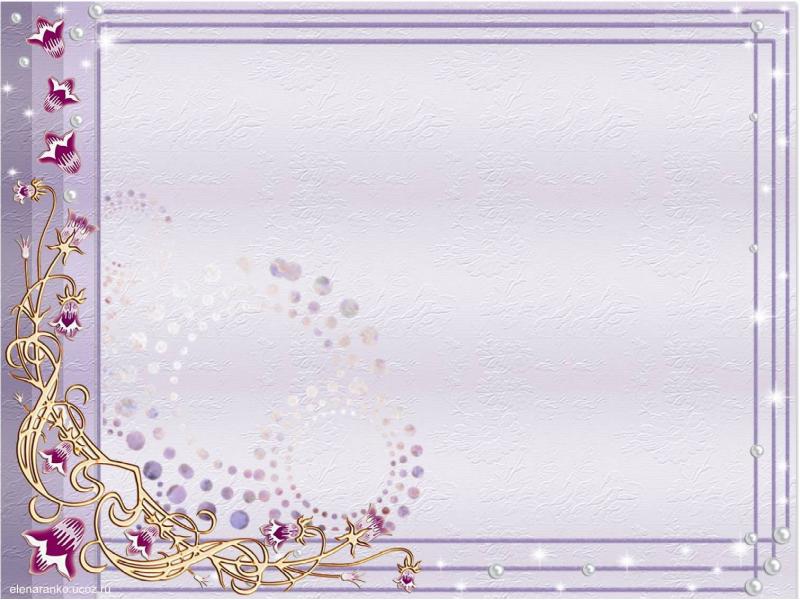 Дошкольный возраст – фундамент общего развития ребенка,   стартовый период всех высоких человеческих начал.    Дошкольный период – наиболее благоприятен для             эмоционально-психологического воздействия на ребёнка. Потому, что именно  для дошкольного периода  характерны  наибольшая обучаемость, податливость педагогическим влияниям. А  сила и глубина впечатлений, детские образы восприятия очень яркие и сильные и поэтому остаются в памяти надолго, а иногда и на всю жизнь.Потому настоящих патриотов своей Родины лучше всего воспитывать с детства.
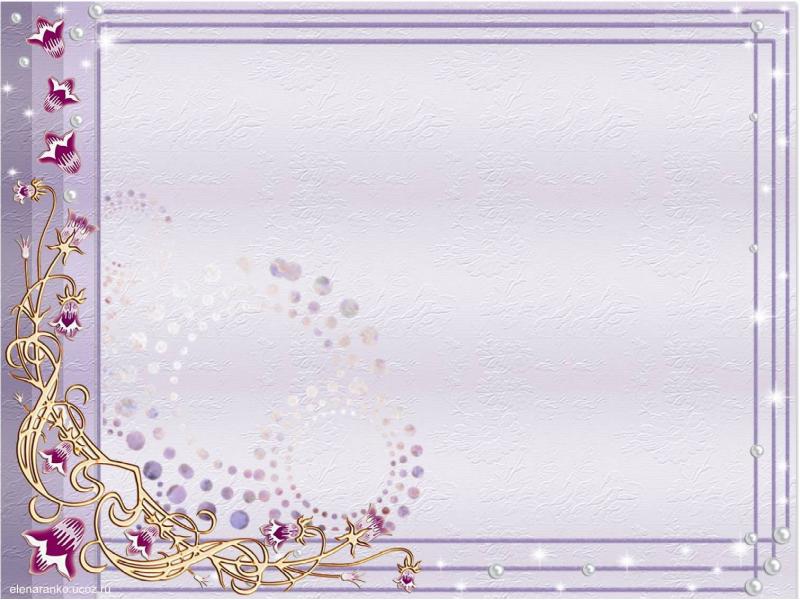 Патриотическое воспитание присутствует во всех видах деятельности детей: на  занятиях, праздниках и развлечениях ко Дню пожилого человека, ко Дню Матери, к Международному женскому дню. На них  воспитываются чувства  любви  и уважения к матери, пожилым людям.На мероприятиях к 1 Мая, ко Дню Победы, ко Дню защитника Отечества , которые проводятся в ДОУ, дети знакомятся  с российским гимном, гербом и флагом, историей своей Родины,  раскрывается величие подвига нашего народа, чувство гордости за непобедимую Армию.
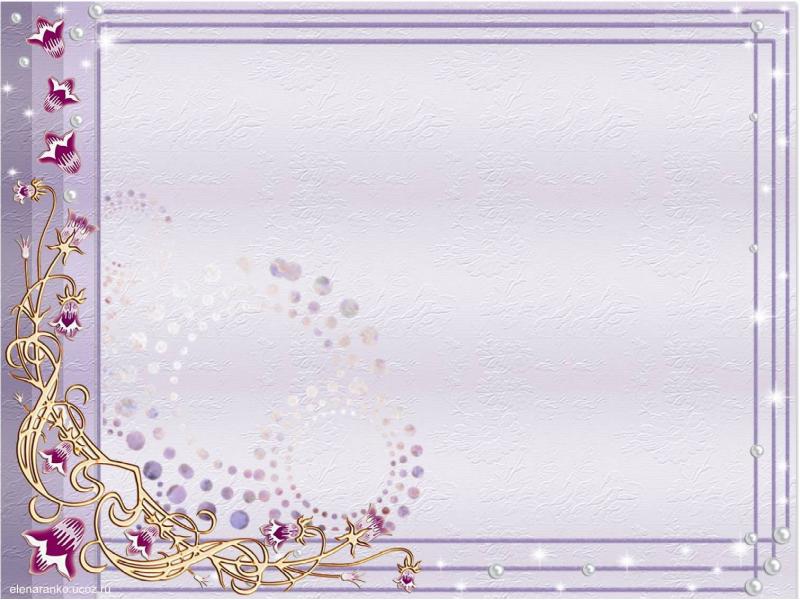 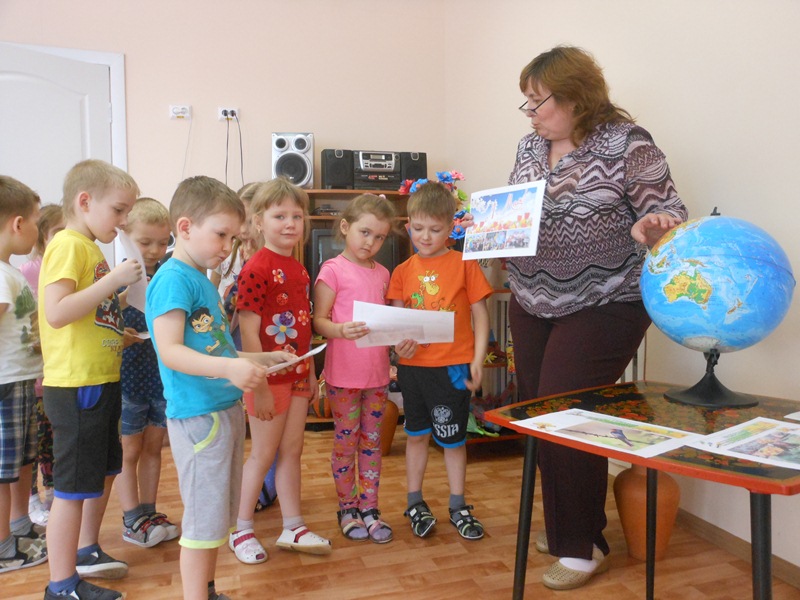 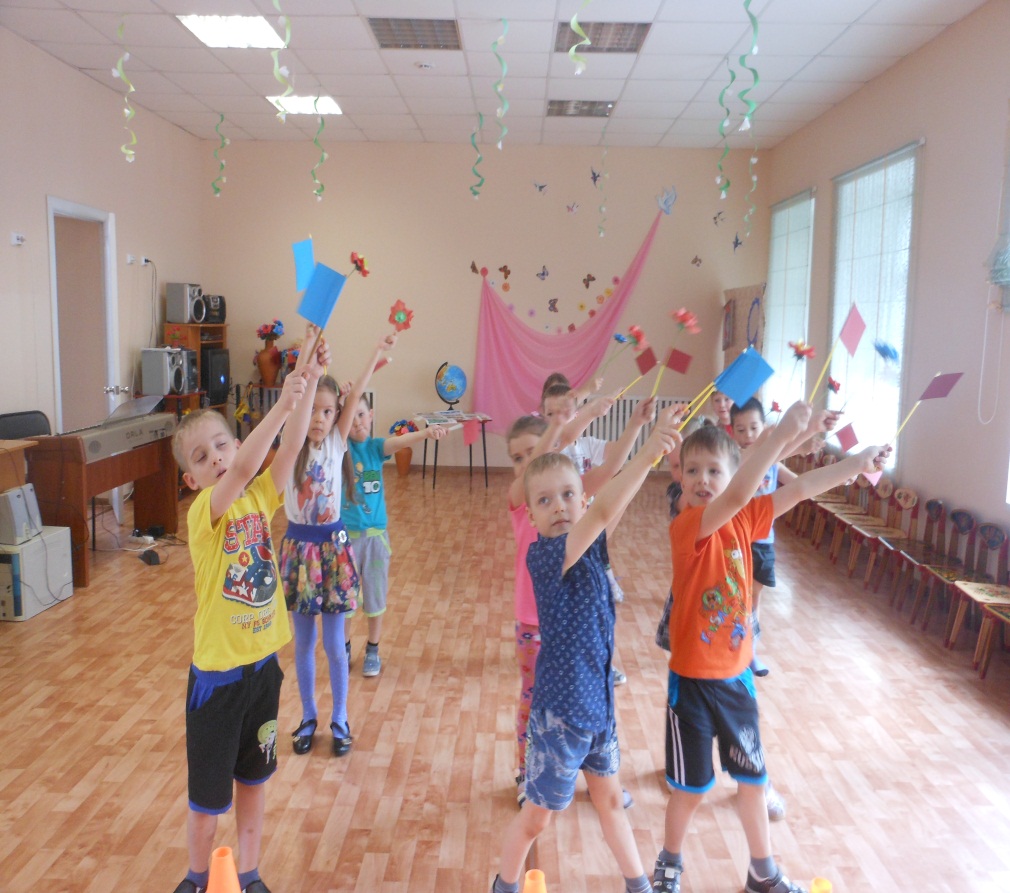 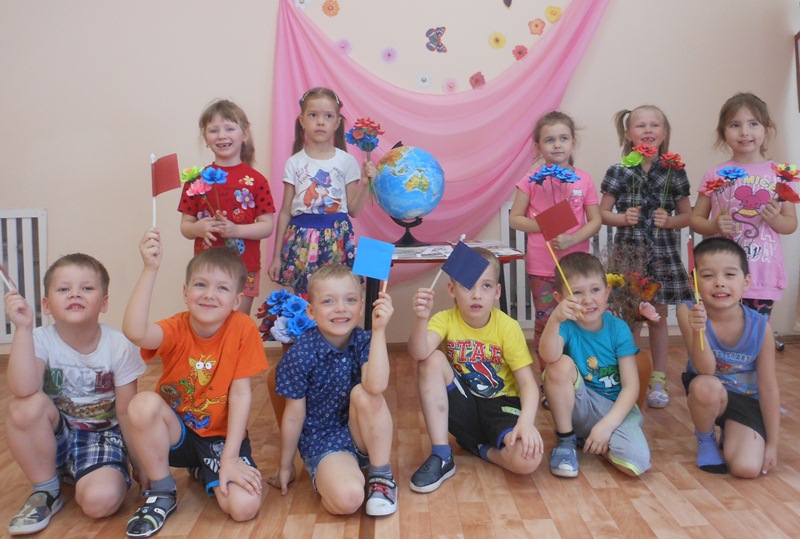 1 Мая
Праздник Весны и Труда
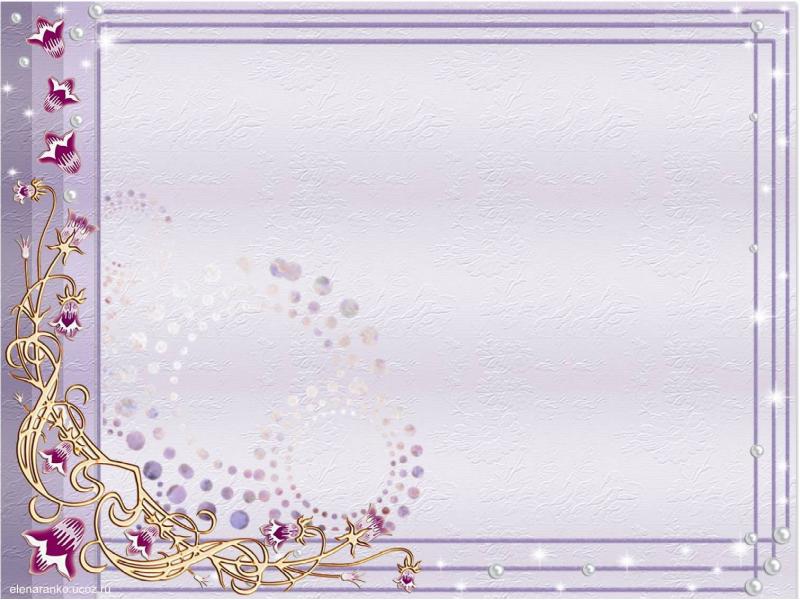 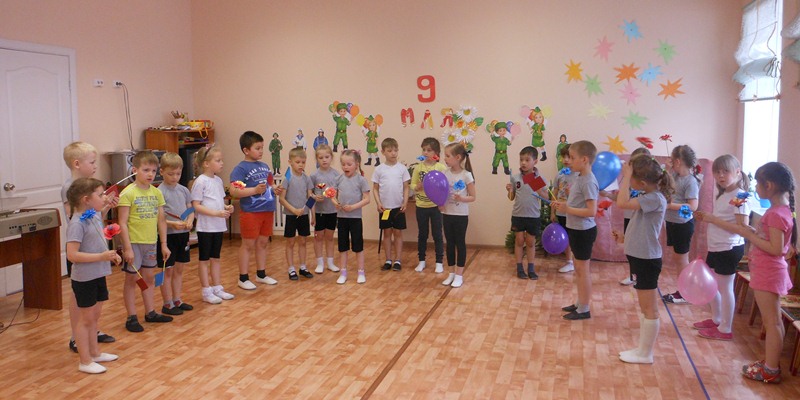 «
9 мая
День Победы
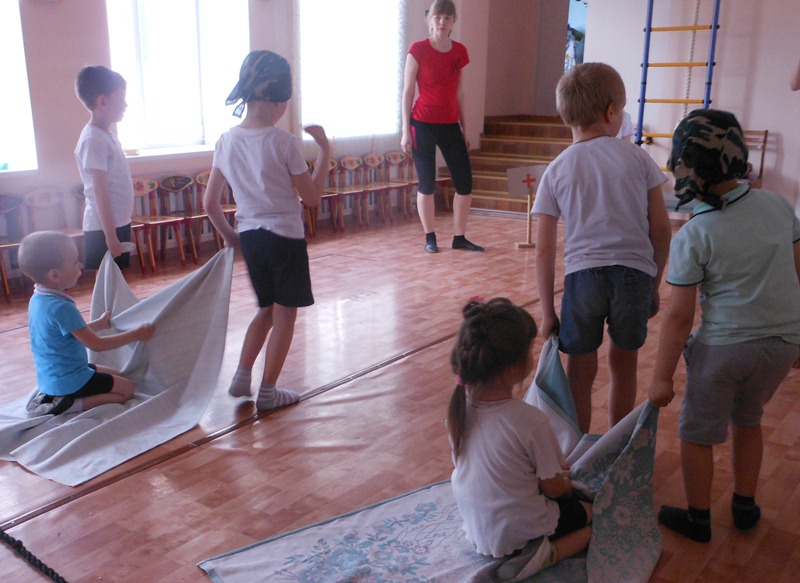 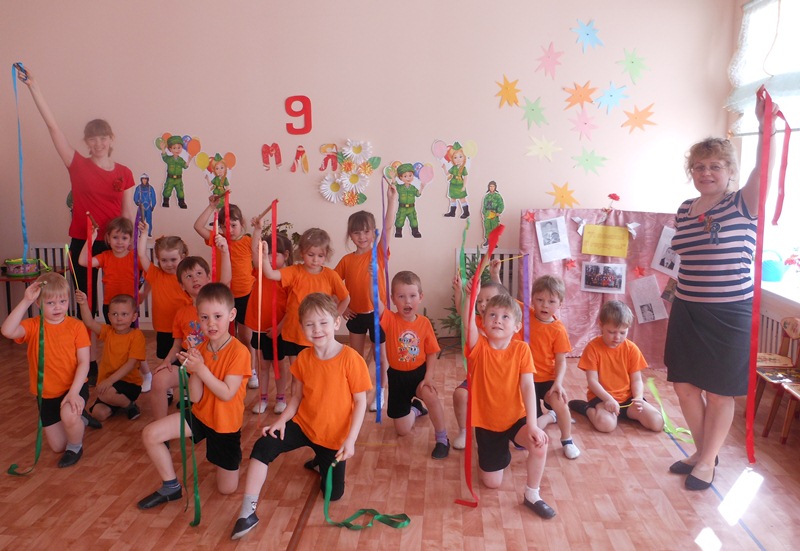 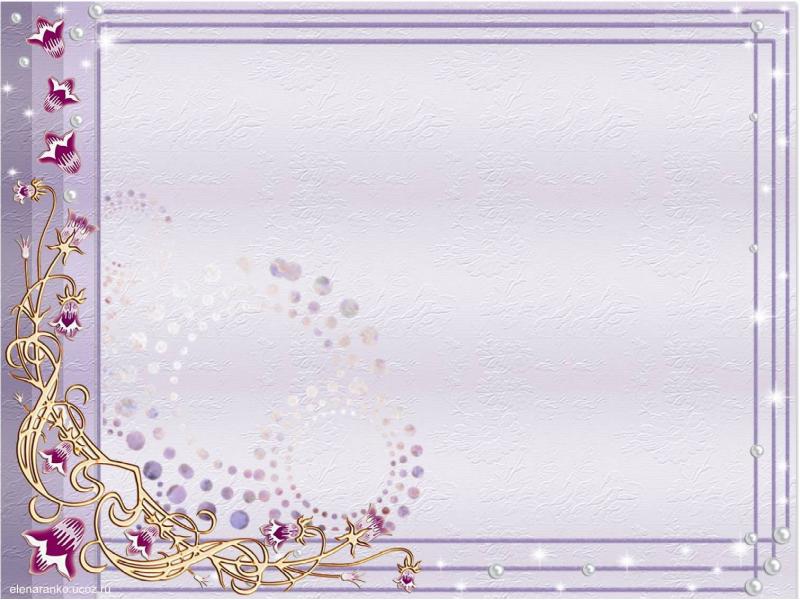 Развлечение о родном Суксуне.
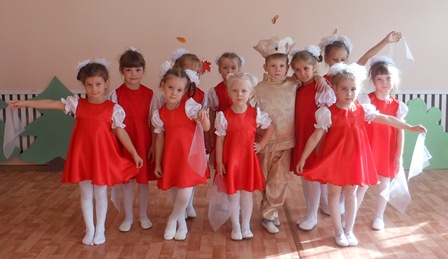 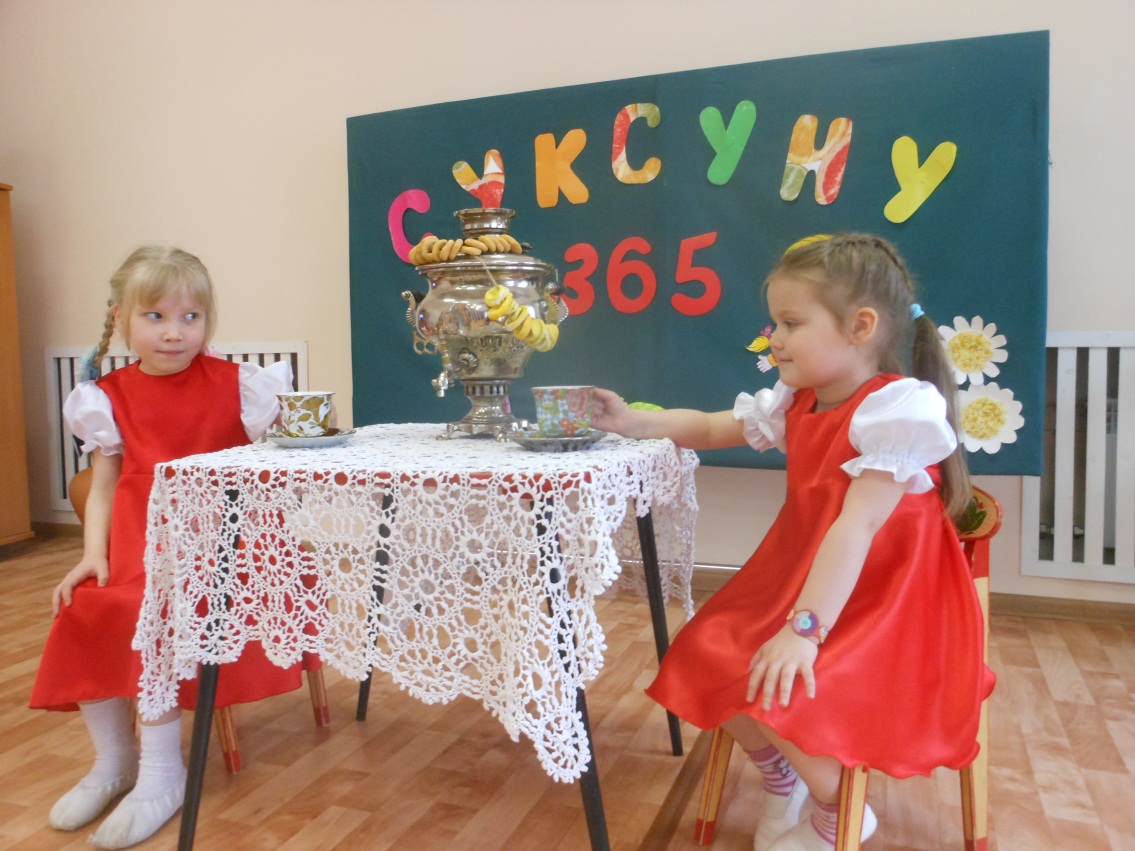 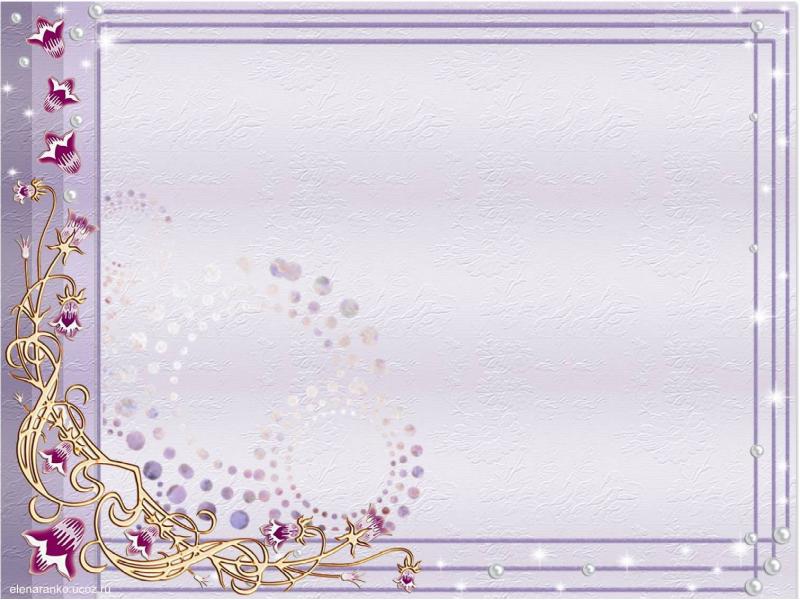 23 февраля
День защитника Отечества
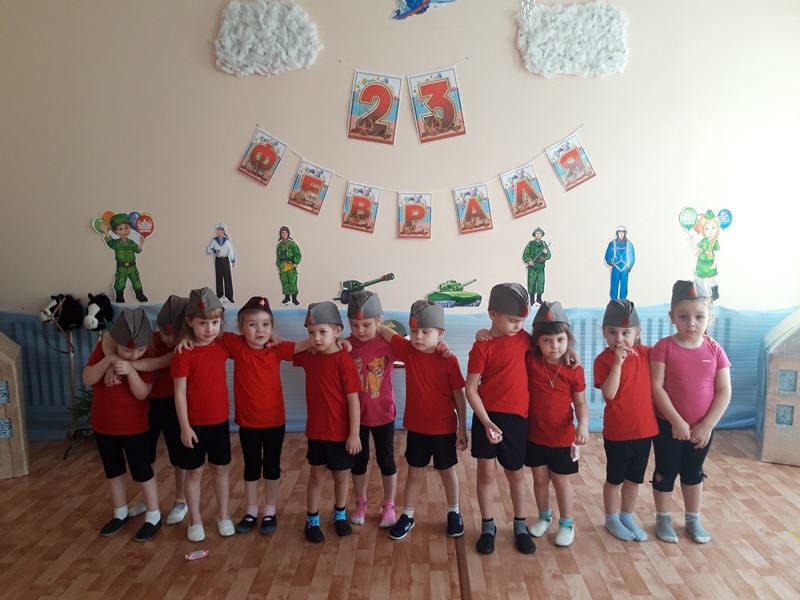 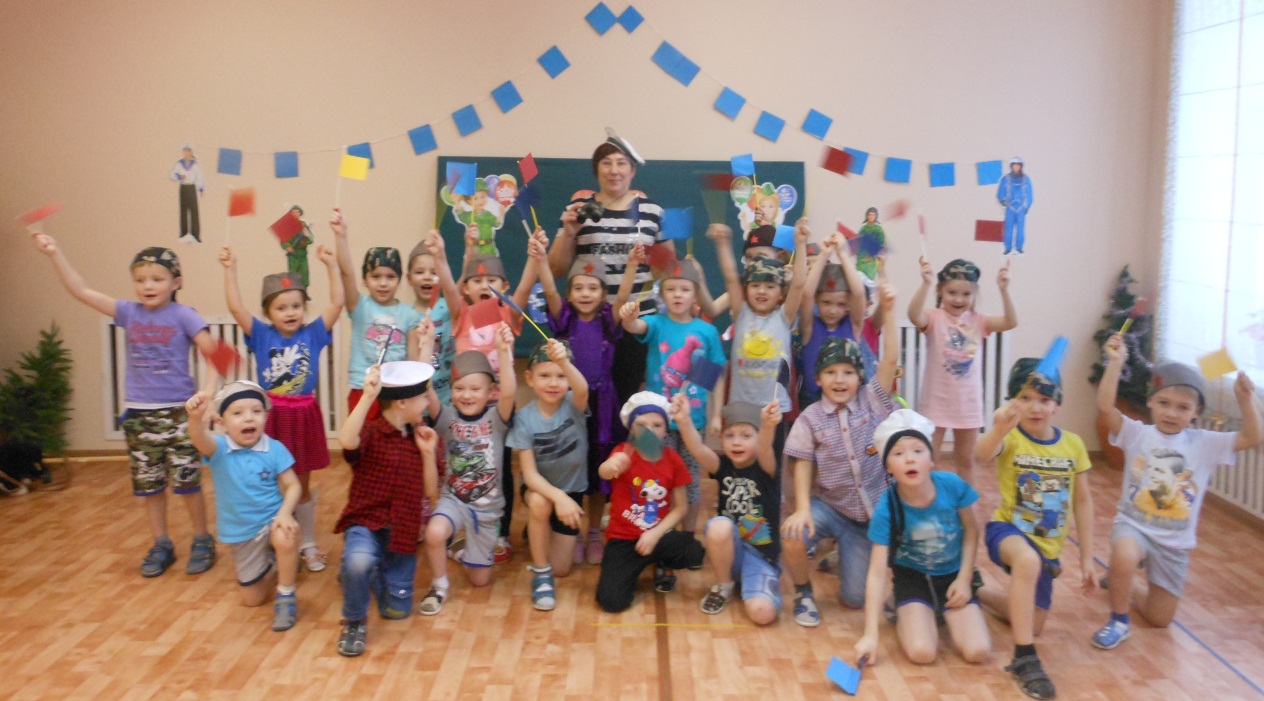 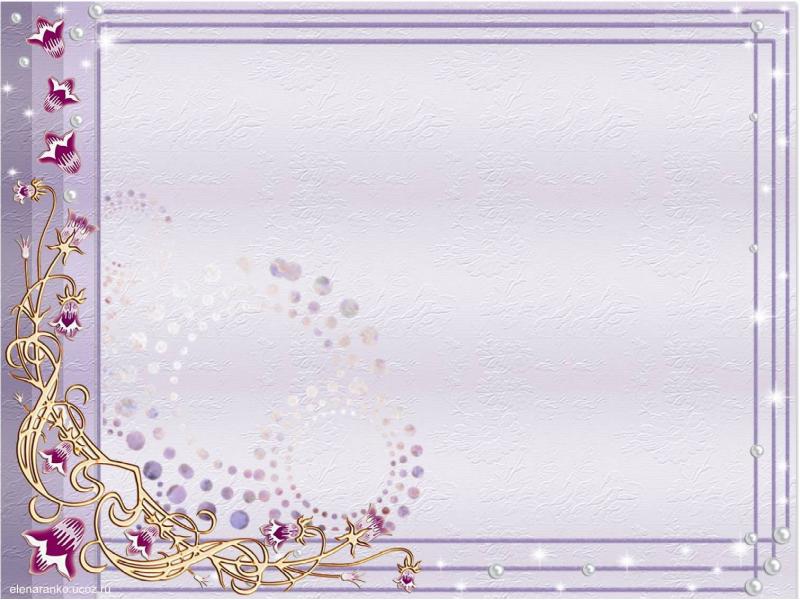 Участие в районном конкурсе патриотической песни.
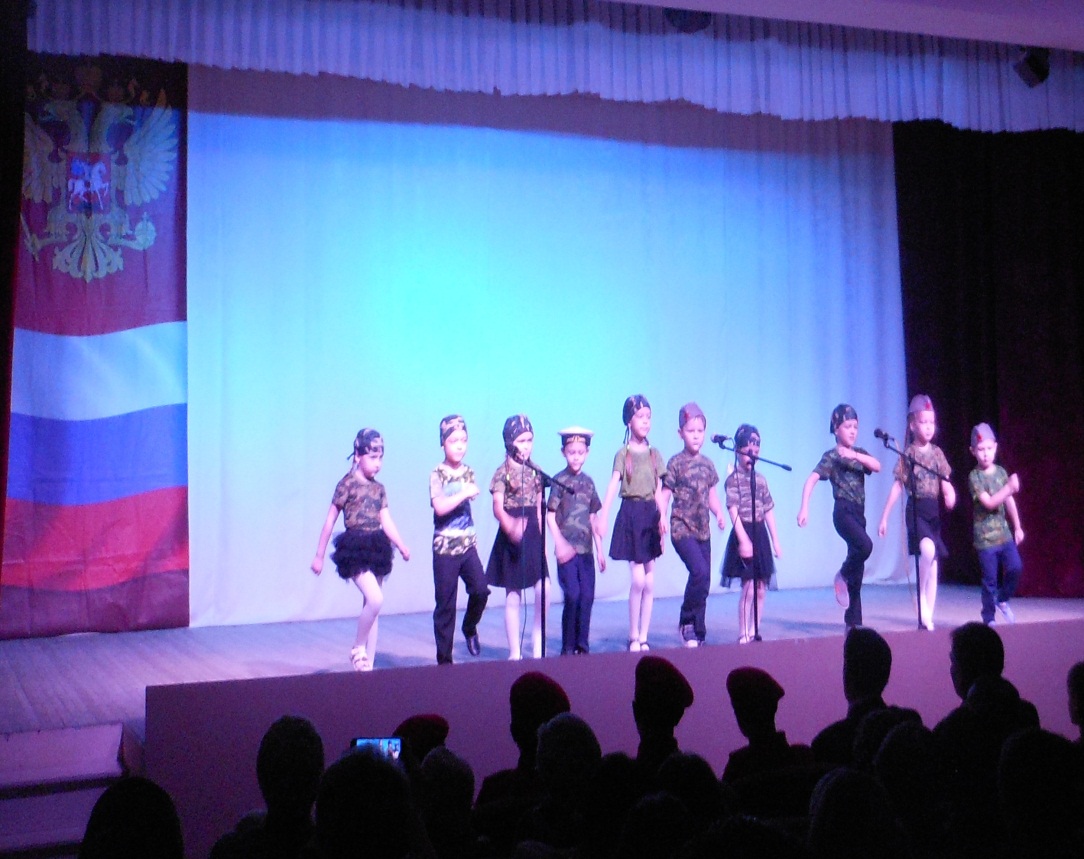 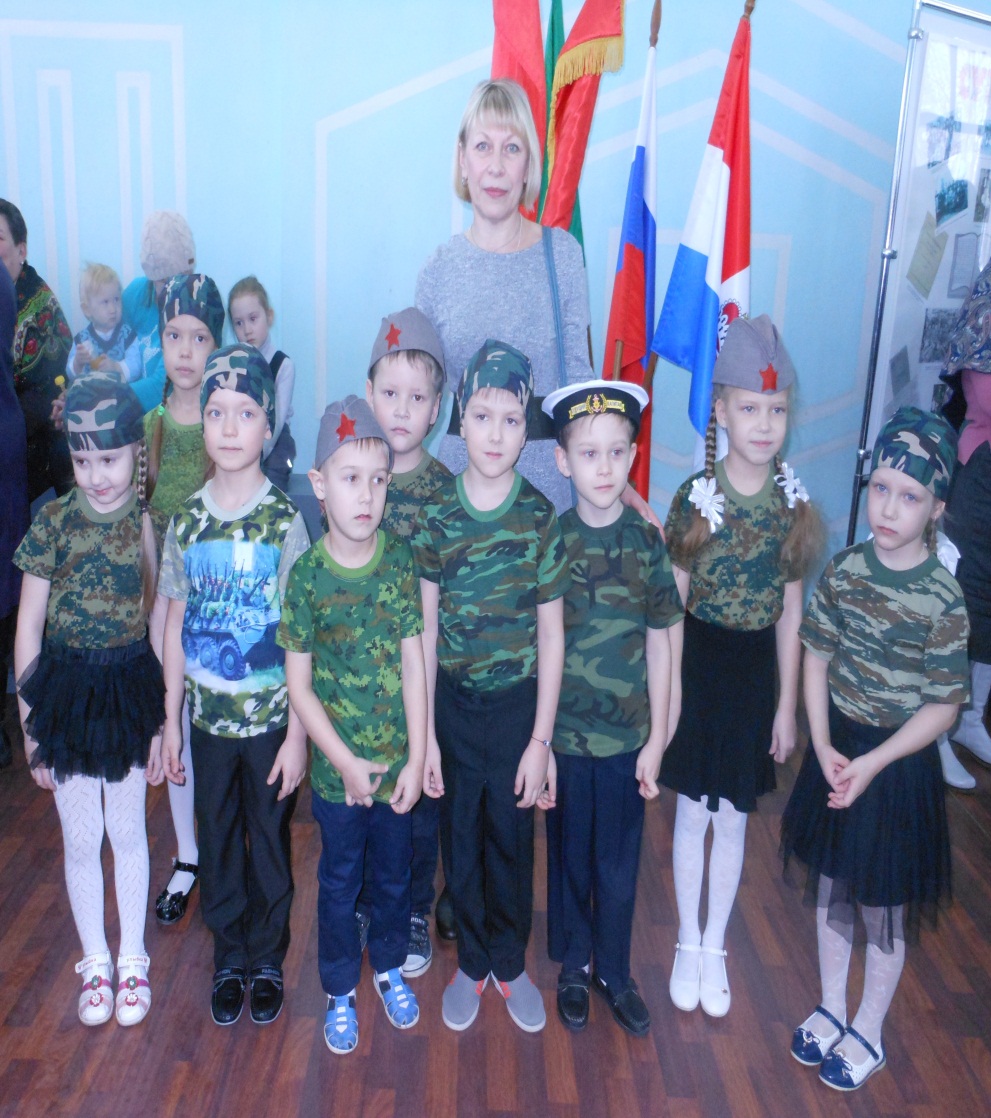 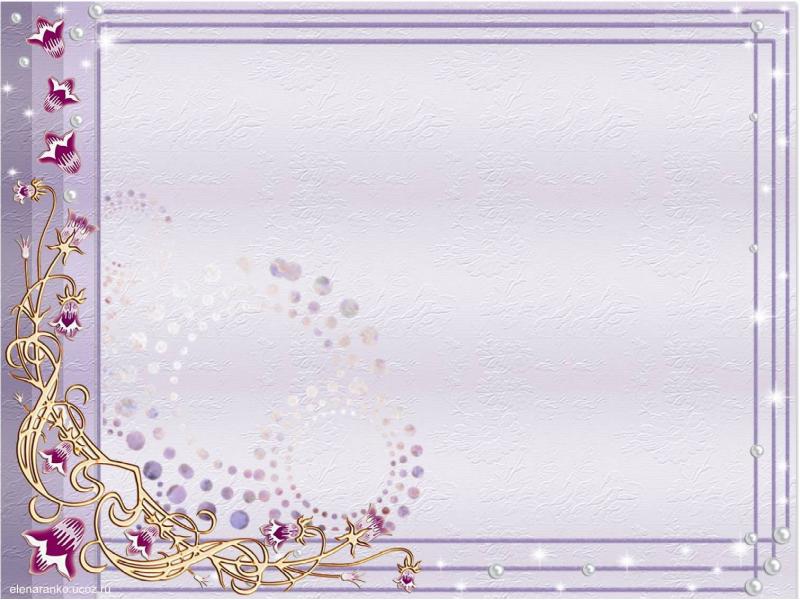 Бабушки и дедушки весело нам с вами!
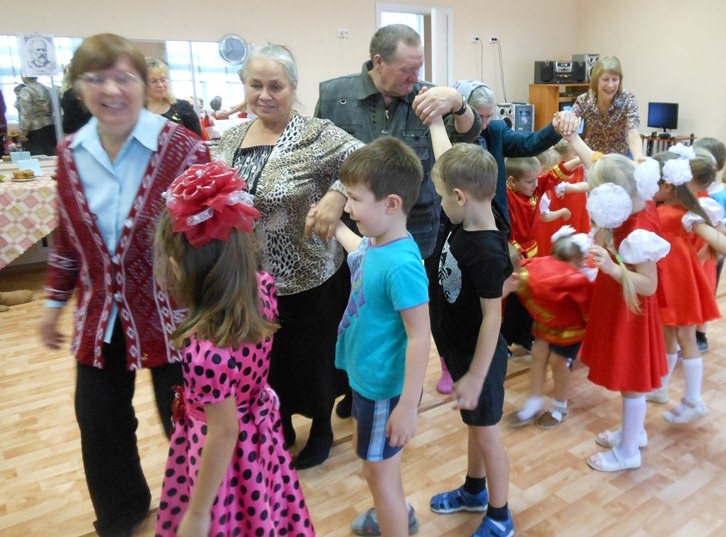 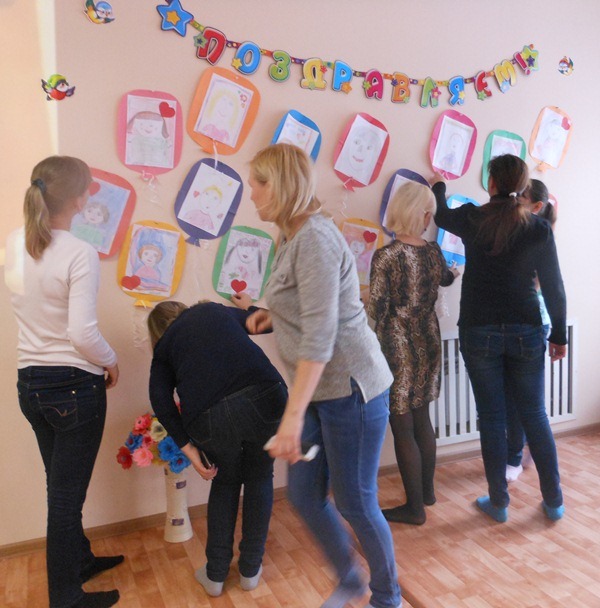 Для любимой мамочки
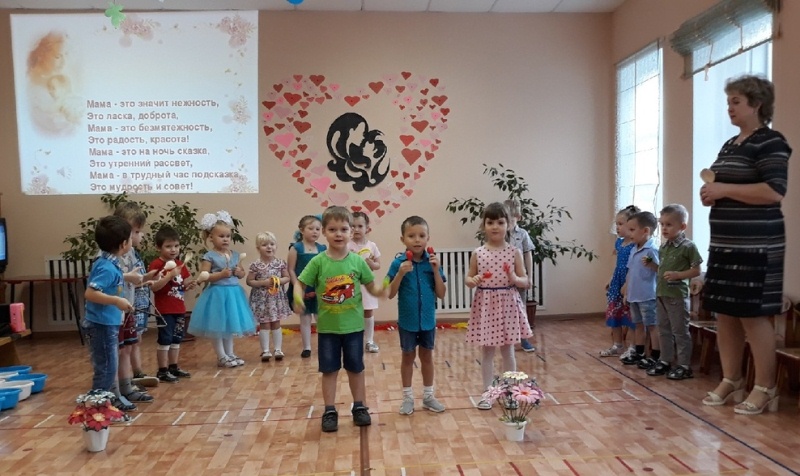 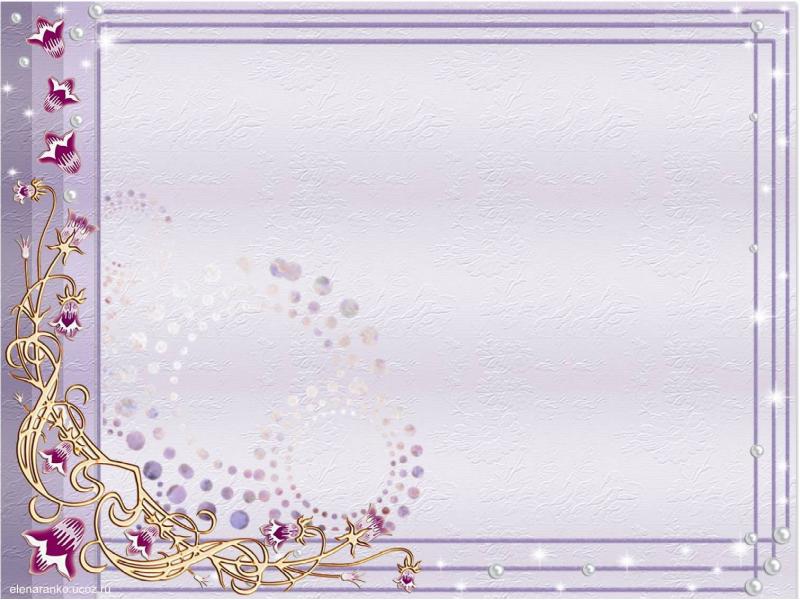 «Прекрасное побуждает доброе» - сказал  Д.Б.Кабалевский. Конечно, невозможно отразить все стороны патриотического воспитания, но знакомить детей с Родиной, ее историей,  окружающей действительностью  педагоги обязаны  ежедневно. Пути воспитания патриотизма могут быть разнообразными, главное – зародить в ребенке великое чувство – быть гражданином своей страны.
Спасибо за внимание!